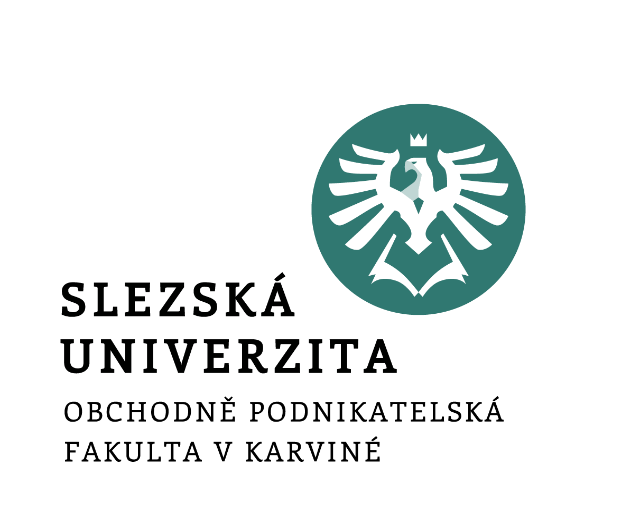 TEORIE VEŘEJNÉHO SEKTORU A JEHO NÁSTROJE
Ekonomika odvětví veřejného sektoru
VEŘEJNÝ SEKTOR
Jedná se o část ekonomiky, která se věnuje poskytováním veřejných služeb a zajištění veřejného zájmu. 
Úkolem je zabezpečit fungování společnosti a ochranu občanů a jejich práv. 
Cílem je zajištění kvalitních veřejných služeb pro všechny občany, nezávisle na jejich majetkových nebo sociálních poměrech.
Do veřejného sektoru řadíme zdravotnictví, vědu a výzkum, tělesnou kulturu a sport, školství,  kulturu  a  památkovou  péči,  sociální  služby,  sociální  bydlení,  policii,  armádu, justici,  vodní  hospodářství,  ochranu  životního  prostředí,  spoje,  veřejnou  hromadnou dopravu, informační systémy, masmédia, atd.
VEŘEJNÝ SEKTOR
Jedná se o neziskový sektor – zisk není základním kritériem rozhodování a hodnocení jeho úspěšnosti; cílem je dosažení maximálního užitku. 
Jedná se o netržní sektor – za produkci není požadována tržní cena (střetem nabídky a poptávky), ale cena statku je buď nulová nebo za nízký poplatek. 
Řídí a spravuje ho veřejná správa (státní správa a samospráva).
Je financován z veřejných financí – veřejné rozpočty (státní a územní), velkou část tvoří daně. 
Veřejná volba – kolektivní rozhodování přes zastupitele. 
Veřejnost má právo a povinnost kontrolovat veřejnou volbu.
EKONOMIE VEŘEJNÉHO SEKTORU
Veřejná ekonomie
Jedná se o teoretický základ ekonomiky veřejného sektoru, ekonomiky neziskových organizací a veřejné finance. 
Hledá odpovědi na základní ekonomické otázky – CO, JAK A PRO KOHO produkovat a jak mají být tato rozhodnutí o produkci přijímána -> veřejná ekonomie tyto otázky klade ve veřejném sektoru.
“Vědní  disciplína,  která  zkoumá  příčiny  existence, strukturu, principy fungování a efektivnost neziskového sektoru, tedy té části národního hospodářství,  která  má  neziskový  charakter  a  ve  které  nepůsobí  zákonitosti  trhu.“
EKONOMIKA VEŘEJNÉHO SEKTORU
Aplikovaná vědní disciplína s návazností na poznatky veřejné ekonomie. 
Cílem je prozkoumávat struktury a fungování všech odvětví ve veřejném sektoru (zdravotnictví, školství, bydlení, kultura a sport, …).
Zabývá se také vztahy, které vznikají mezi veřejným sektorem a dalšími subjekty národního hospodářství (soukromé neziskové organizace, domácnosti).
ČLENĚNÍ A CHARAKTERISTIKA STATKŮ
Statkem chápeme zboží nebo službu, která uspokojuje lidské potřeby.
Dělení dle původu 		VOLNÝ – tržní cena je nulová; jsou bez omezení a 										volně přístupné (sluneční svit, lesní ovoce),
						EKONOMICKÝ – produktem činnosti člověka; jsou 											   zpoplatněné; jsou nedostatkové.
Členění  statků  z  ekonomického  hlediska:  čisté veřejné  (kolektivní) statky, čisté soukromé statky a smíšené veřejné (kolektivní) statky.
ČLENĚNÍ A CHARAKTERISTIKA STATKŮ
Dále můžeme statky dělit podle: 
		
		1. vzájemného vztahu,
		2. spotřeby (spotřební a kapitálové), 
		3. způsobu rozhodování o statcích (veřejné a soukromé),
		4. geografického hlediska (místní, regionální, národní), 
		5. institucionálního hlediska, 
		6. ekonomického hlediska.
EFEKTIVNOST VEŘEJNÉHO SEKTORU
Nastává zde problém s dosažením efektivity při vynakládání veřejných zdrojů (získaných zejména z daní) na financování potřeb tohoto sektoru.
Sklon k neefektivnosti = projev selhání veřejného sektoru, veřejné správy i vlády.
jakým způsobem je společnost uspořádána,
konkurenční prostředí,
 efektivní alokace veřejných zdrojů pro jednotlivé resorty VS, 
systém řízení VS a profesionalizace a kvalifikace pracovníků ve veřejné správě,
uplatňování poznatků z oblasti vědy a techniky – např. digitalizace veřejné správy,…
Faktory efektivnosti:
PŘÍČINY SELHÁVÁNÍ VEŘEJNÉHO SEKTORU
Může docházet k nesprávné alokaci veřejných zdrojů – příčinou je veřejná volba (kolektivní zodpovědnost, skupinové zájmy, atd.).
Menší tendence k inovačním aktivitám – nejsou vyhledávány nové postupy k uspokojování služeb. 
Směřování k neefektivnosti – tendence k byrokracii
Tržní selhání
Trh selhává na základě situací, které mu brání v dosažení efektivity, spravedlnosti a stability. 
Příčiny tržního selhání dělíme na mikroekonomické, makroekonomické a mimoekonomické.
MIKROEKONOMICKÉ = nedostatek informací, externality, nedokonalá konkurence, kolektivní statky a nekomplexní trhy. 
MAKROEKONOMICKÉ = potřeba zajistit stabilitu makroekonomických agregátů a nedostačující využívání zdrojů (včetně lidského potenciálu).
MIMOEKONOMICKÉ = lidská důstojnost, institucionální hodnoty (normy), (ne)rovnost mezi občany, zvyšování kvality lidského potenciálu a trvale udržitelný způsob života.
Státní selhání
V praxi dochází k tržnímu selhání -> veřejný sektor zasahuje tam, kde trh nefunguje. 
Zásahy státu do ekonomiky se ale také potýkají s nedostatky, které se poté projevují jako státní selhání. 
Státní zásahy charakterizujeme vzájemnou provázaností a složitostí. 
Ke státnímu selhání dojde v případě, že stát nepřesně definuje daný záměr nebo nedokáže zabránit zneužití či nedůslednosti v rámci jeho prosazování
DĚKUJI ZA POZORNOST 